CIPERVid Prohart, Rene Lakovšek, Rene Paradiž, Nejc Sekuti
SPLOŠNO O CIPRU
otoška država v vzhodnem delu Sredozemlja
255 km dolg, 90 km širok otok
valuta: evro/turška lira
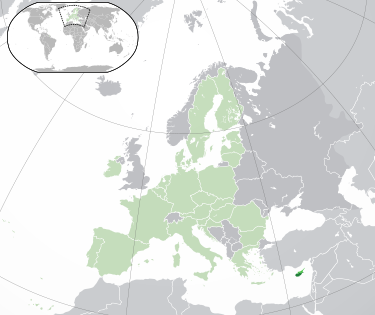 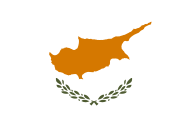 PODNEBJE
sredozemsko podnebje: dolga, vroča poletja in kratke, mile zime
340 sončnih dni (zelo malo padavin)
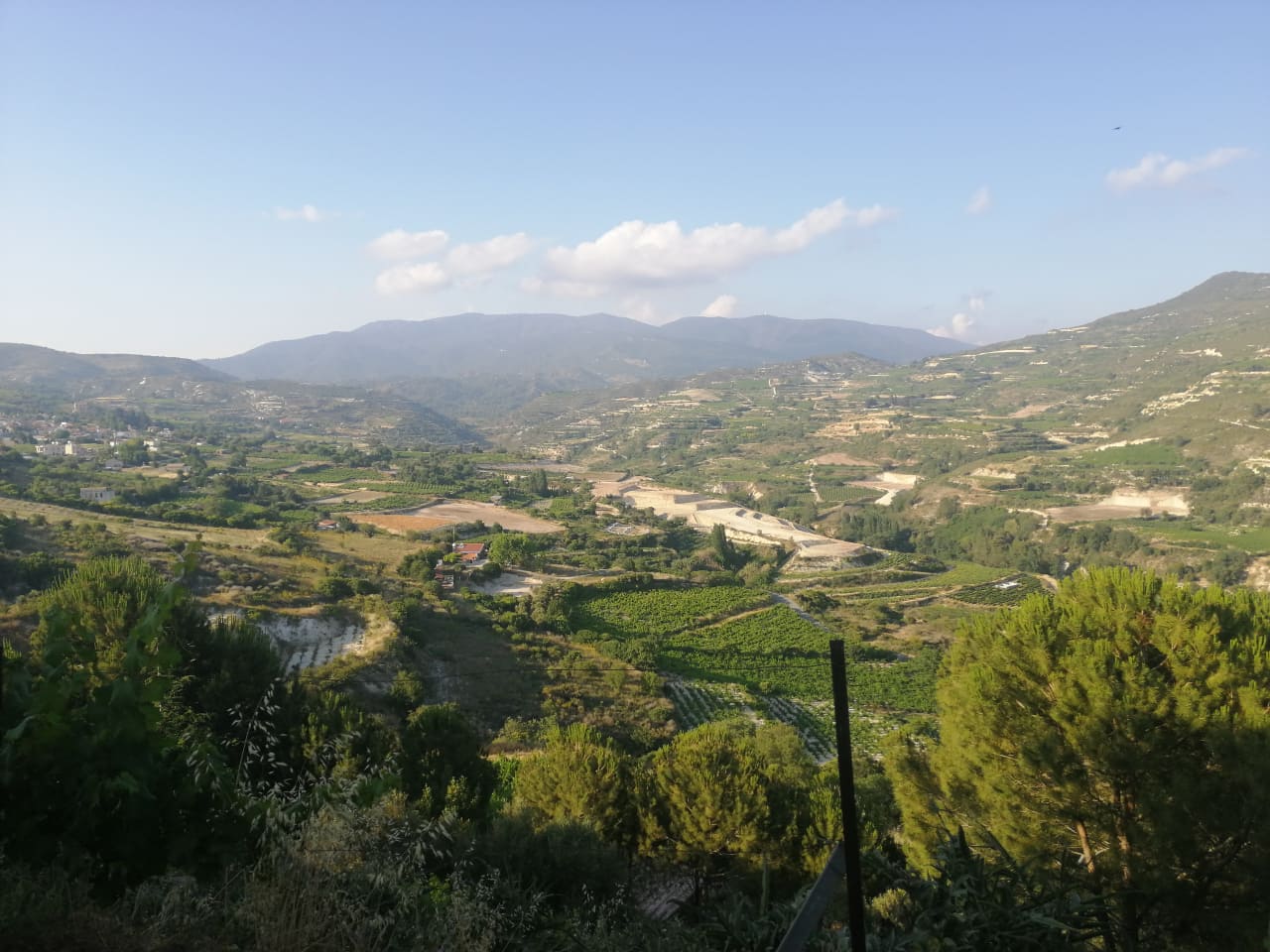 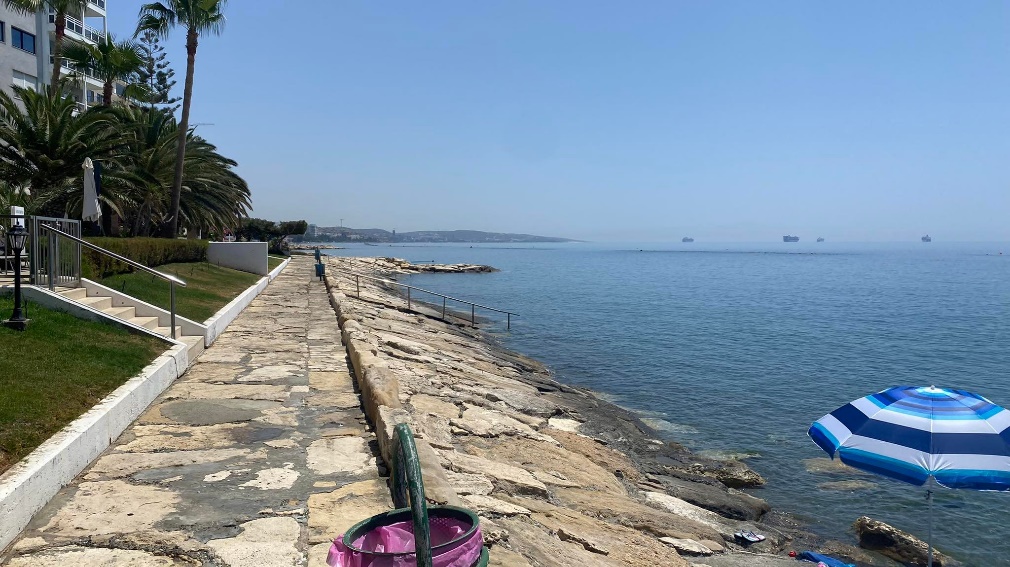 GRAD LIMASSOL
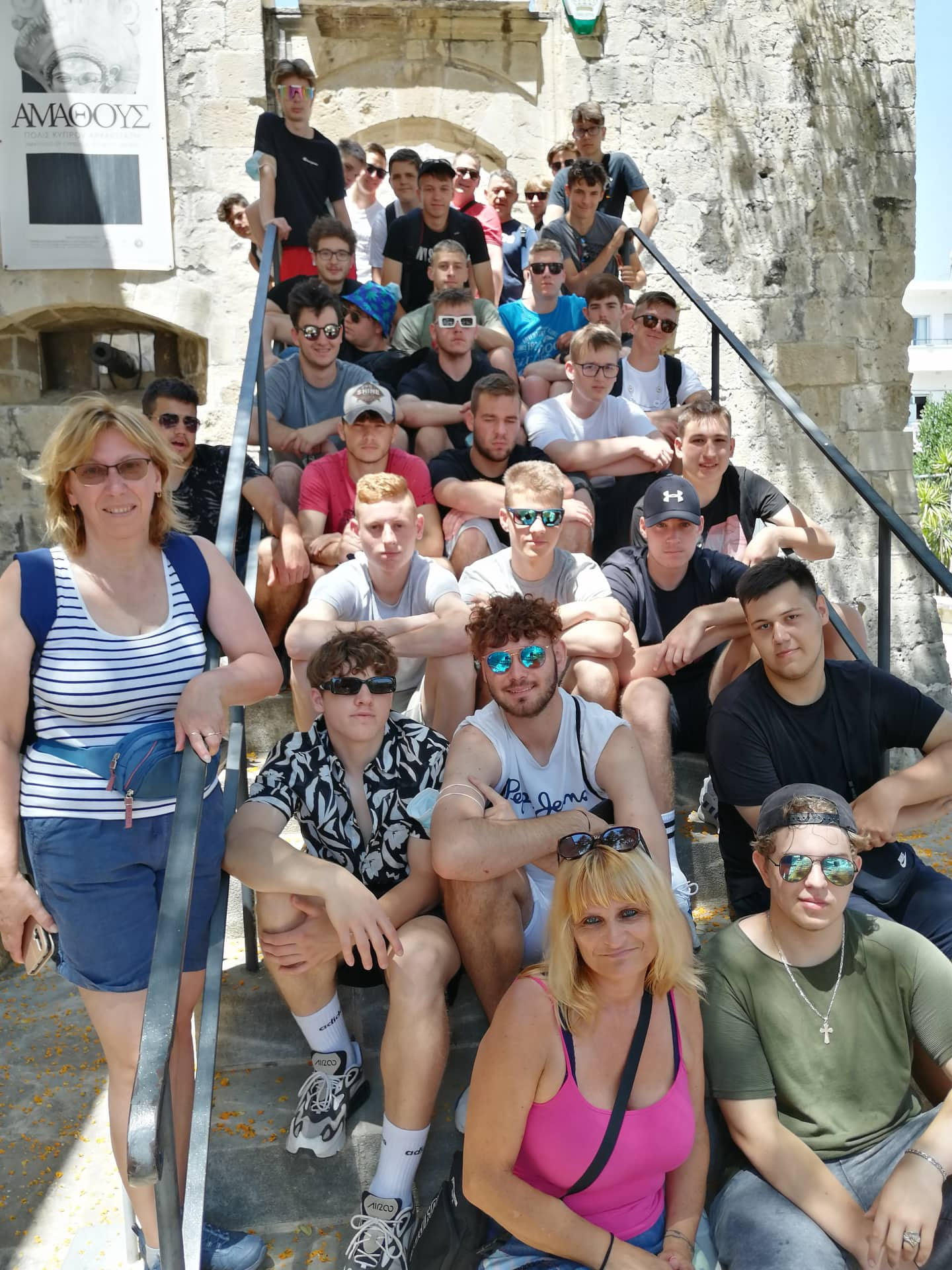 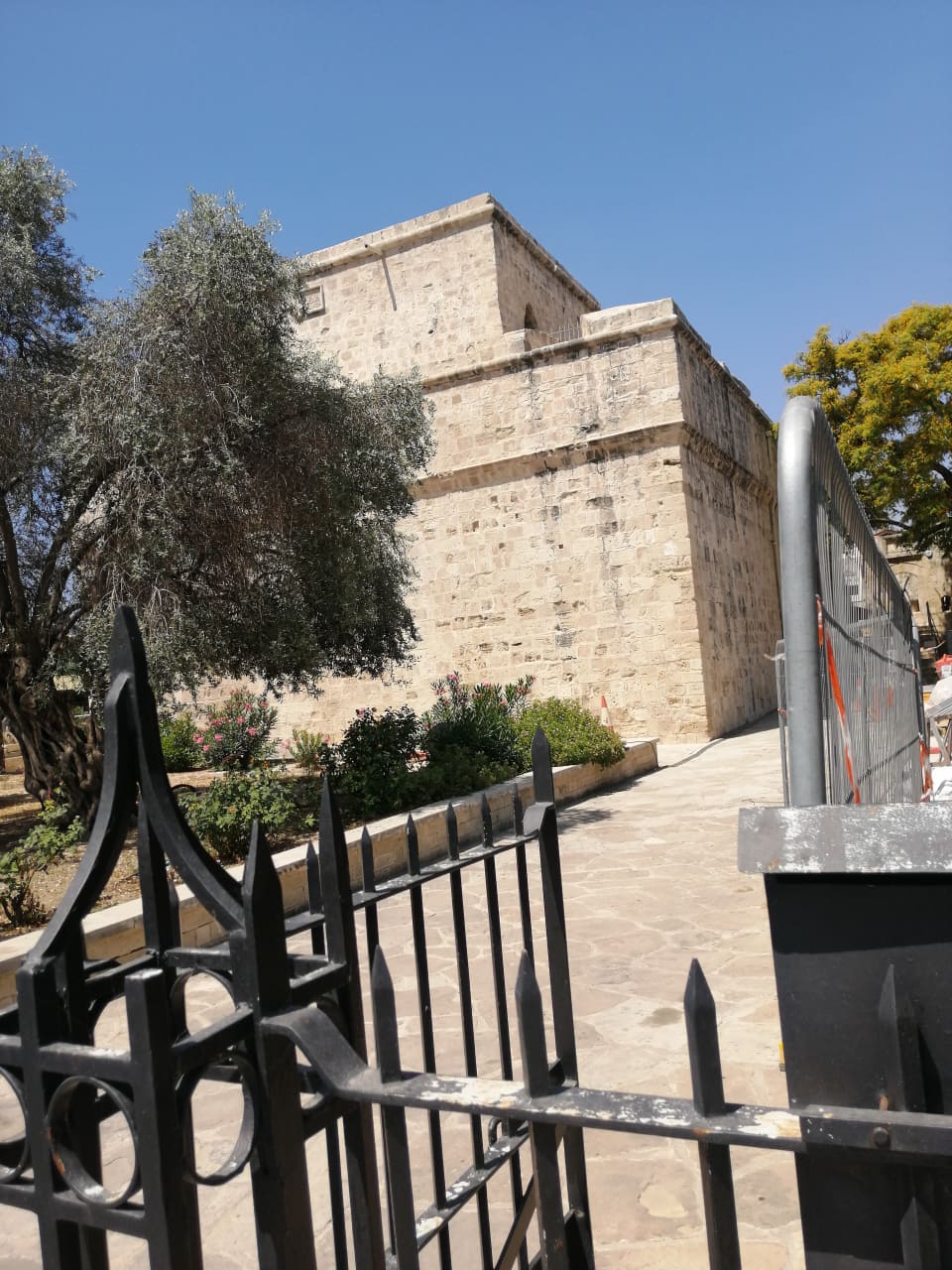 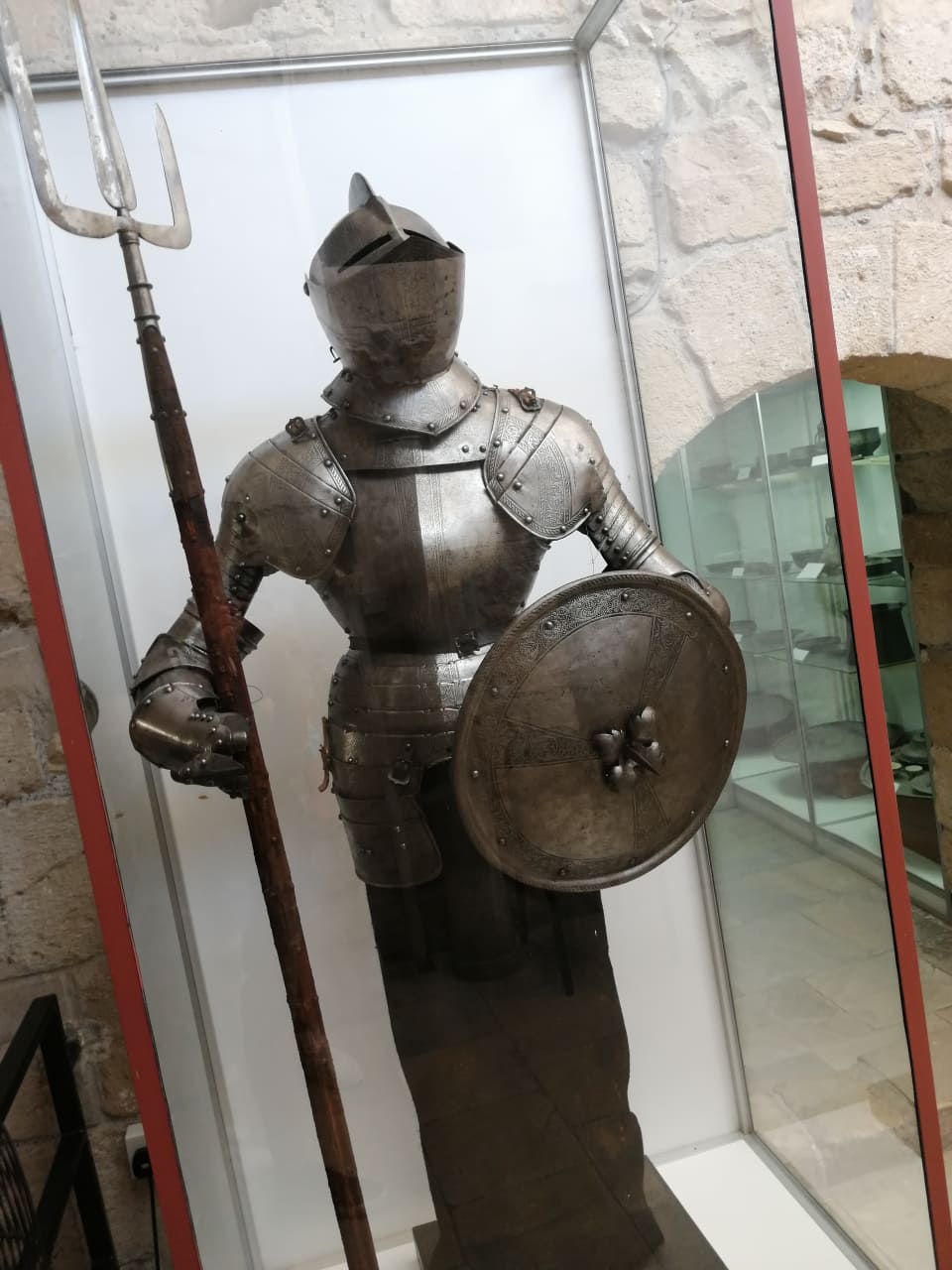 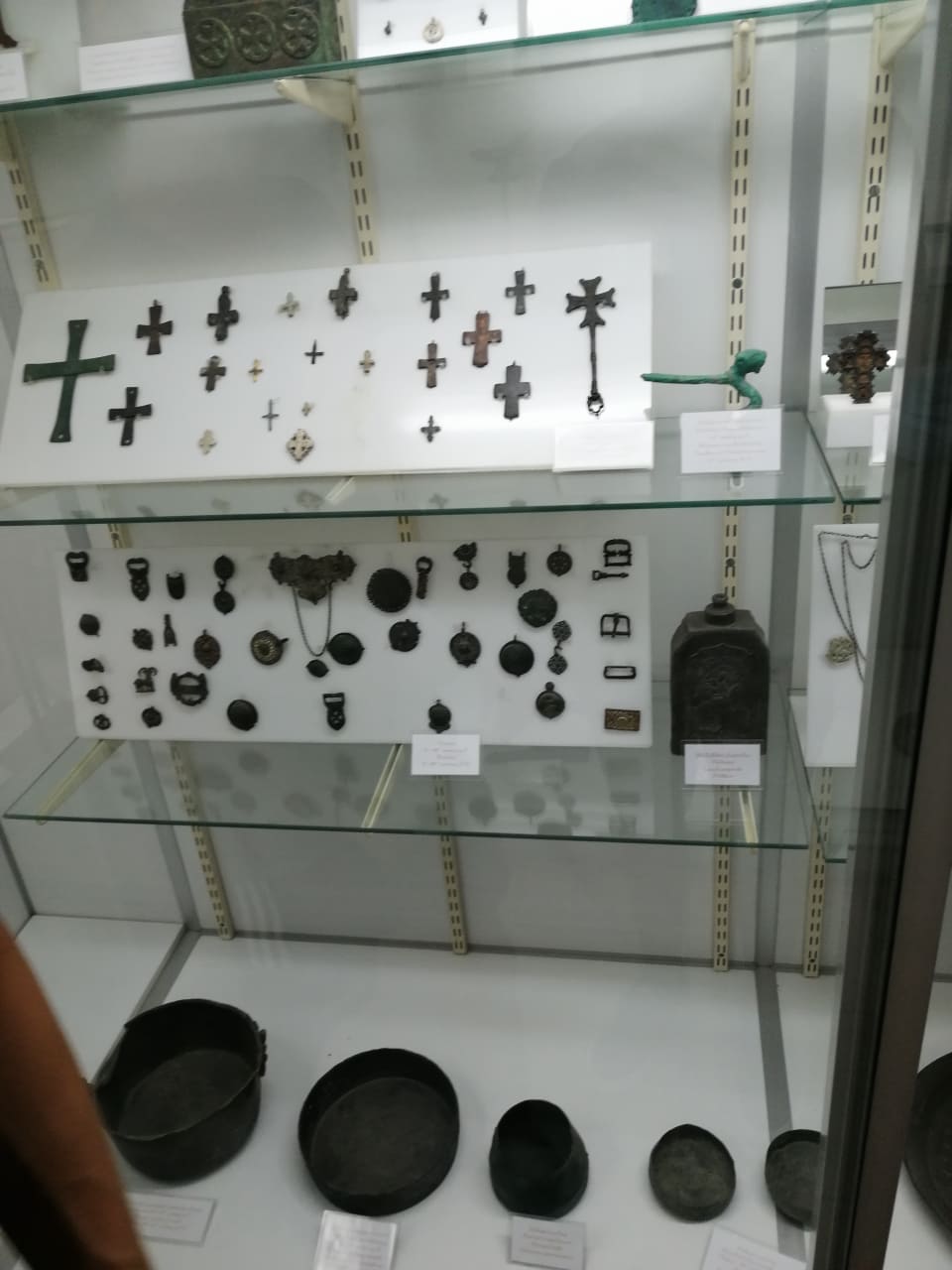 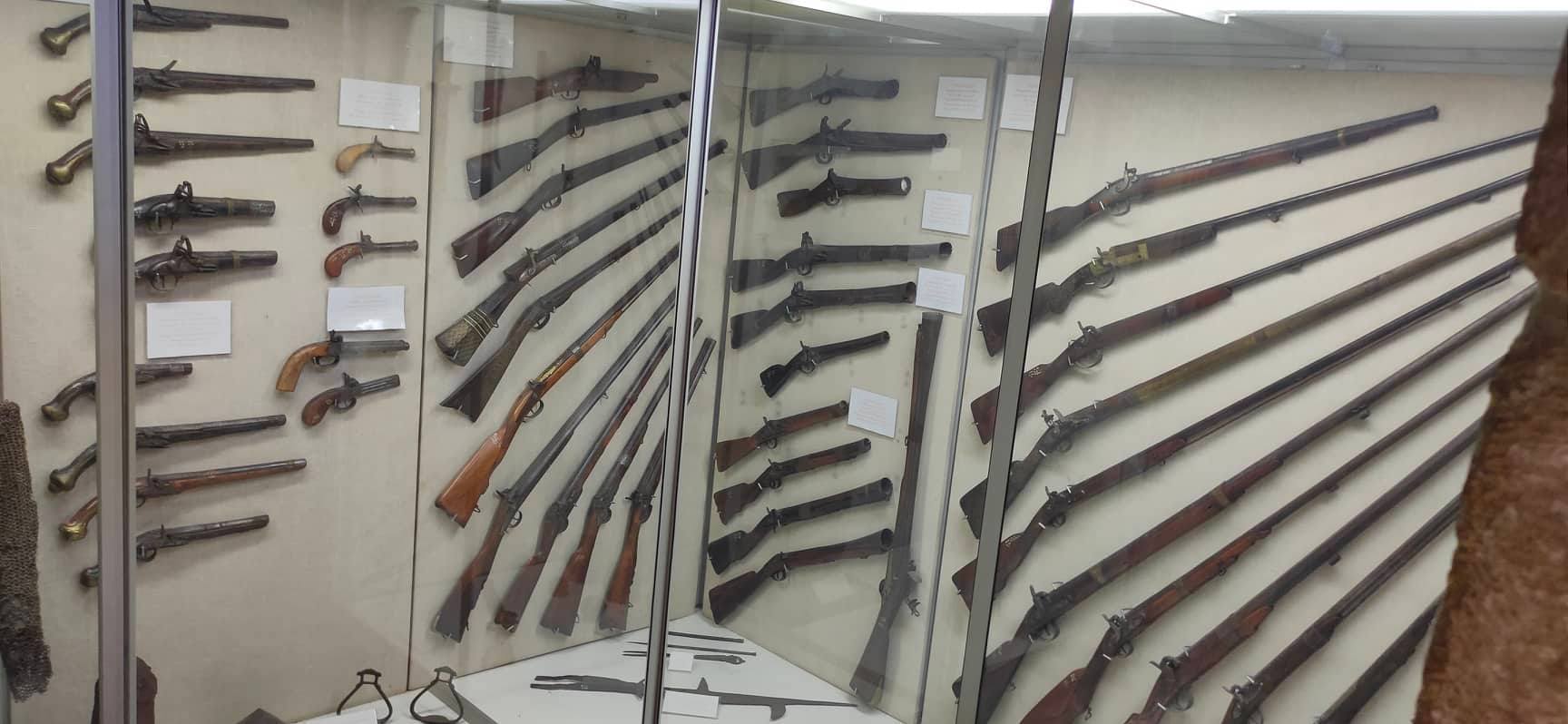 MILLOMERI SLAPOVI
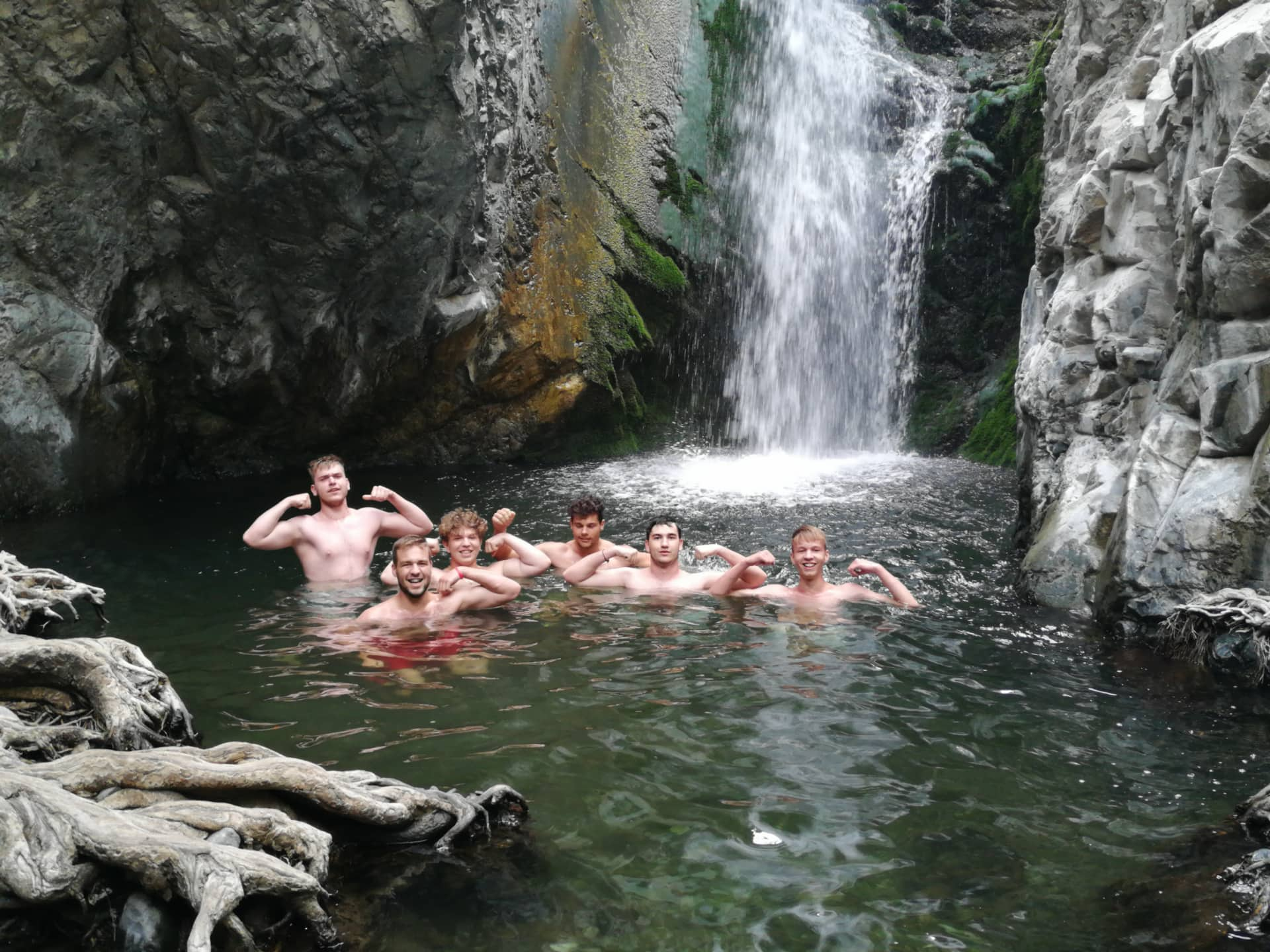 Nekaj pogumnih dijakov, ki so se upali kopati v mrzli vodi.
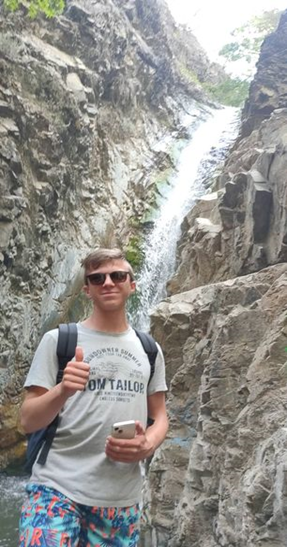 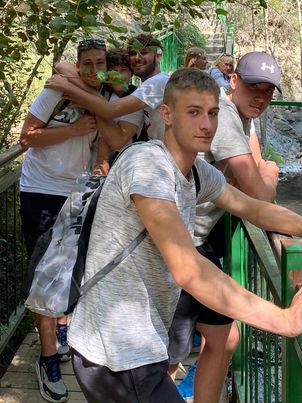 MESTO OMODOS
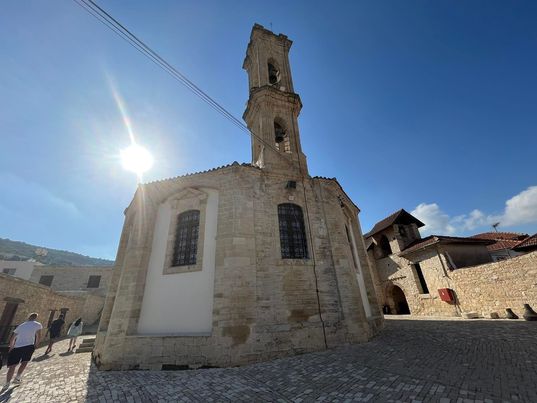 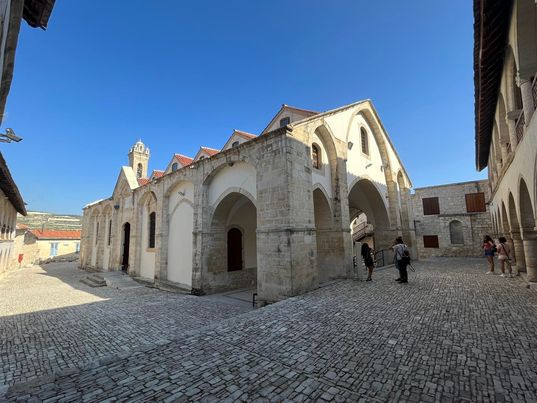 VINARNA LINOS
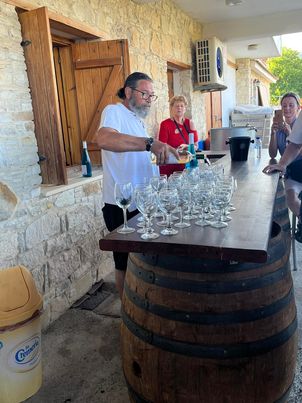 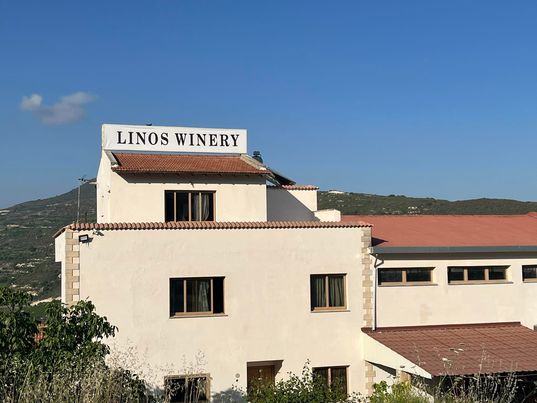 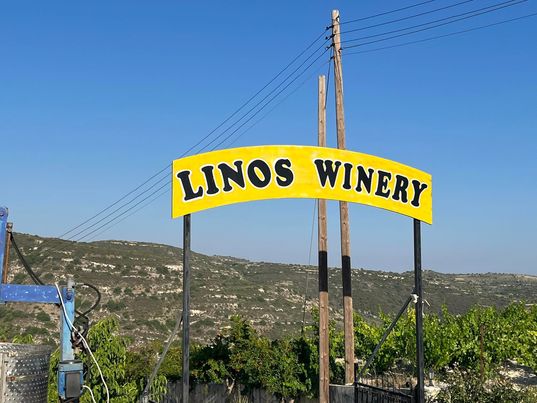 NAŠA DOŽIVETJA
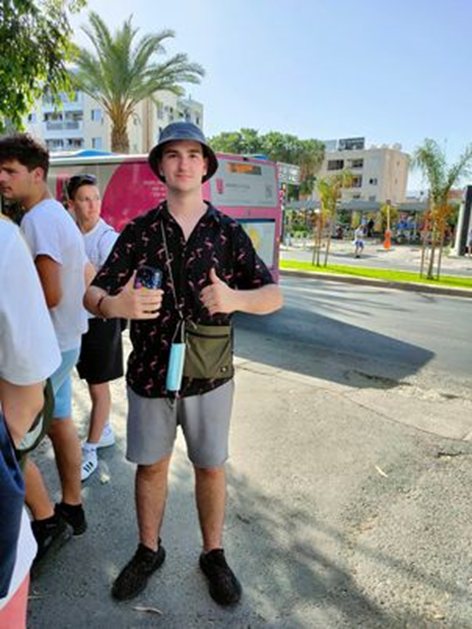 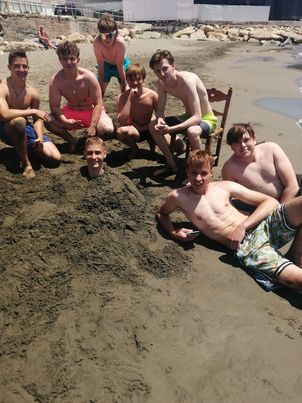 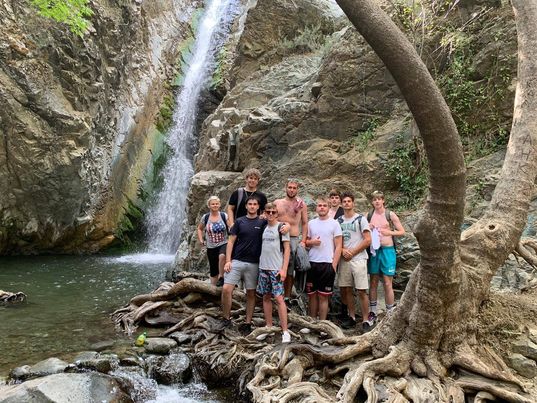 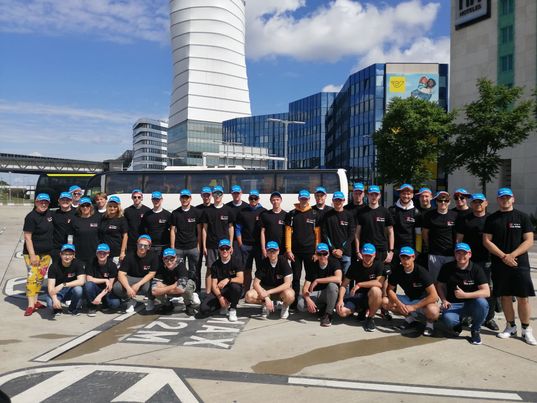 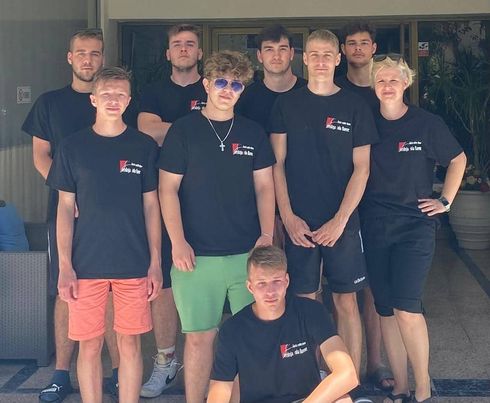 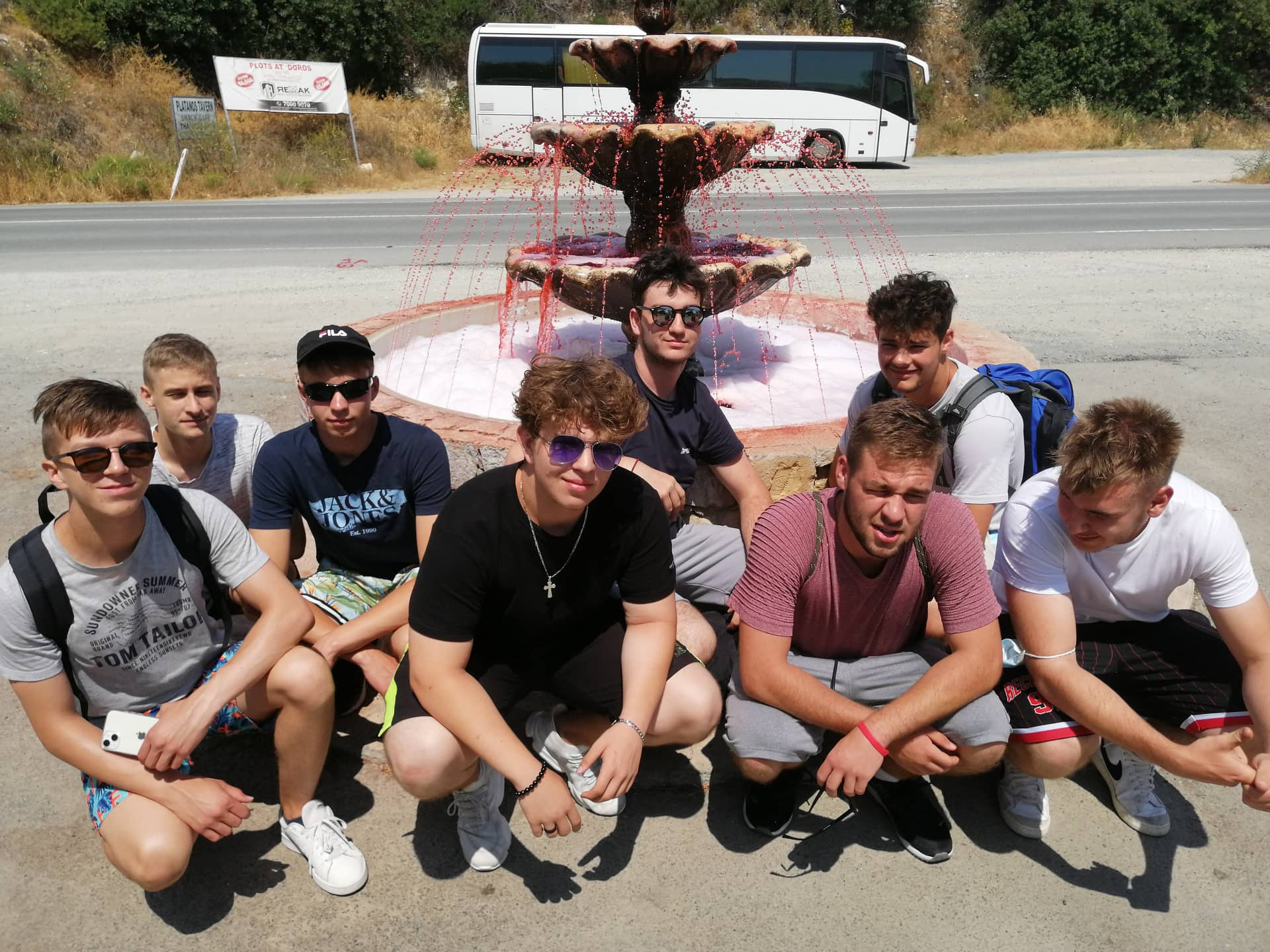 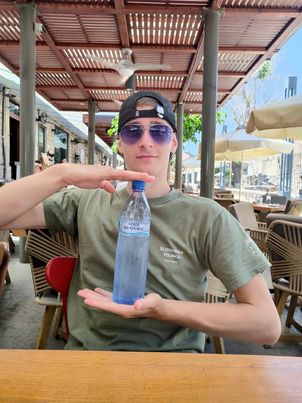 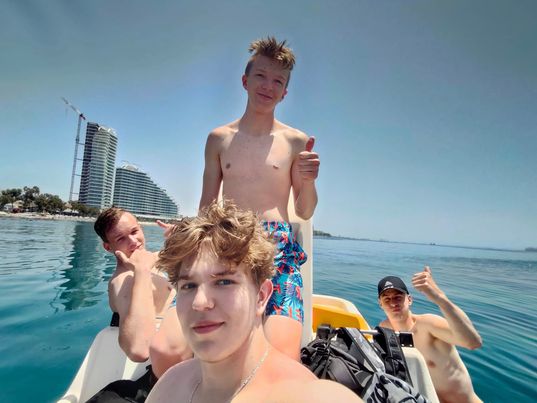 PRAKSA
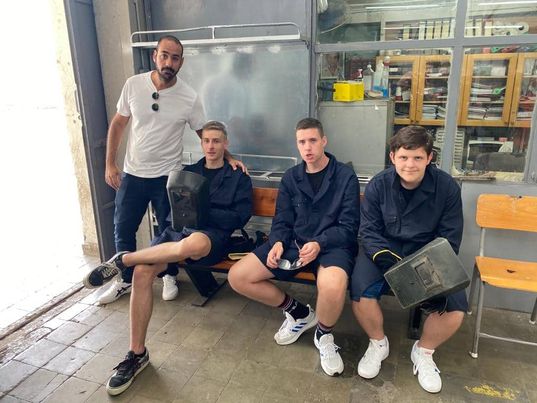 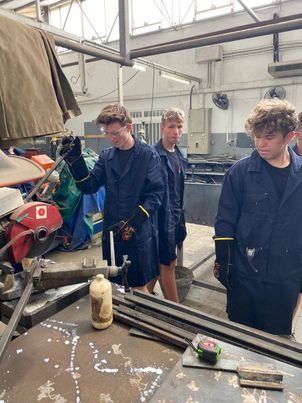 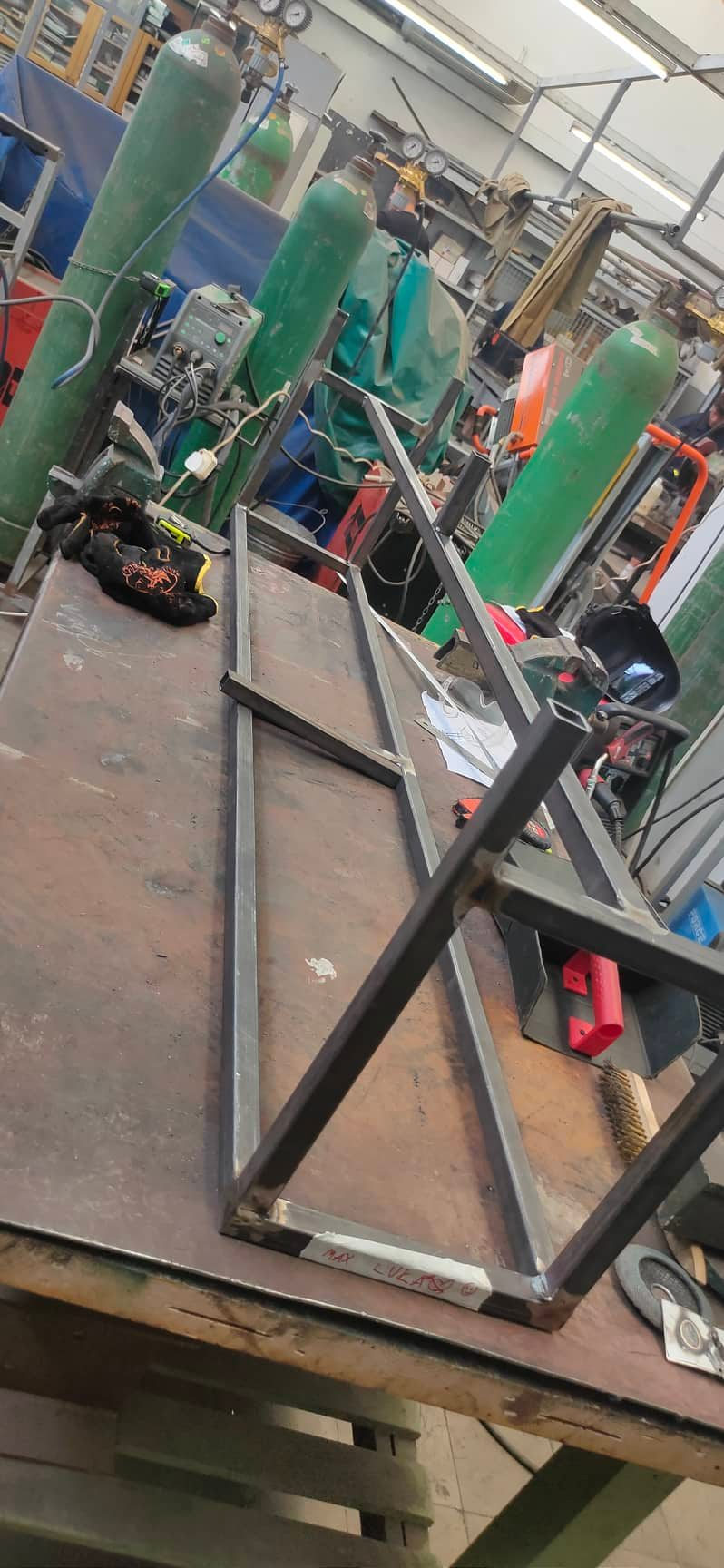 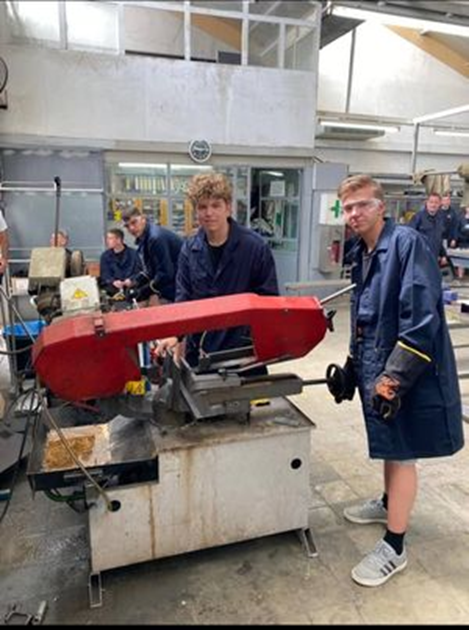 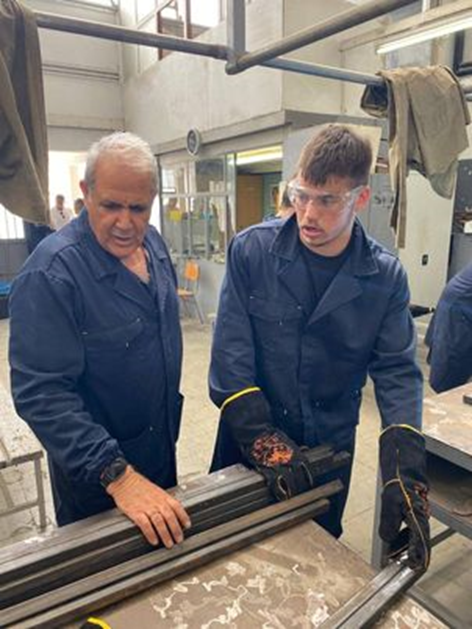 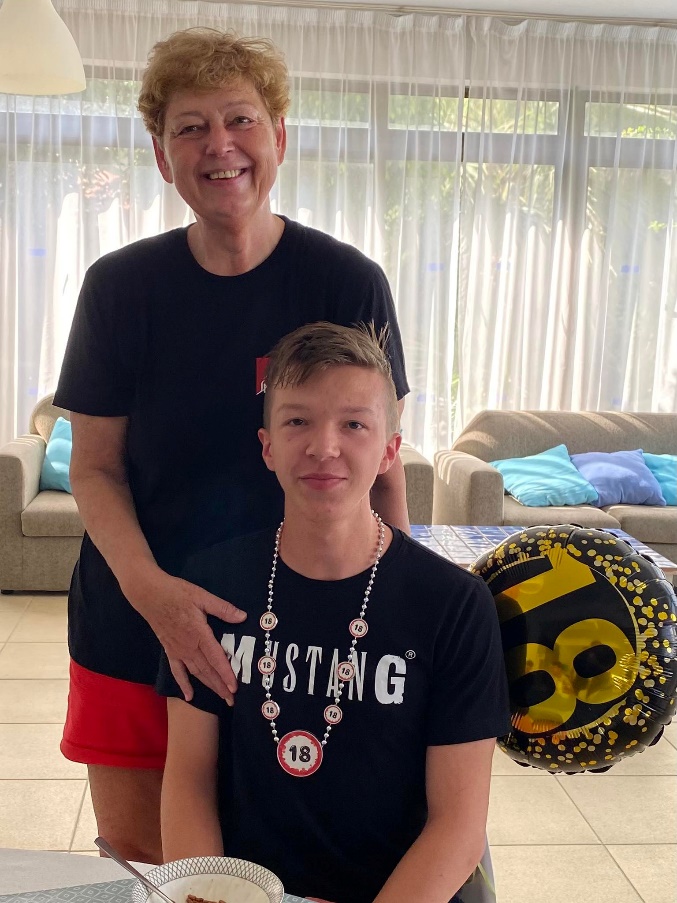 VIDEKOV 18. ROJSTNI DAN
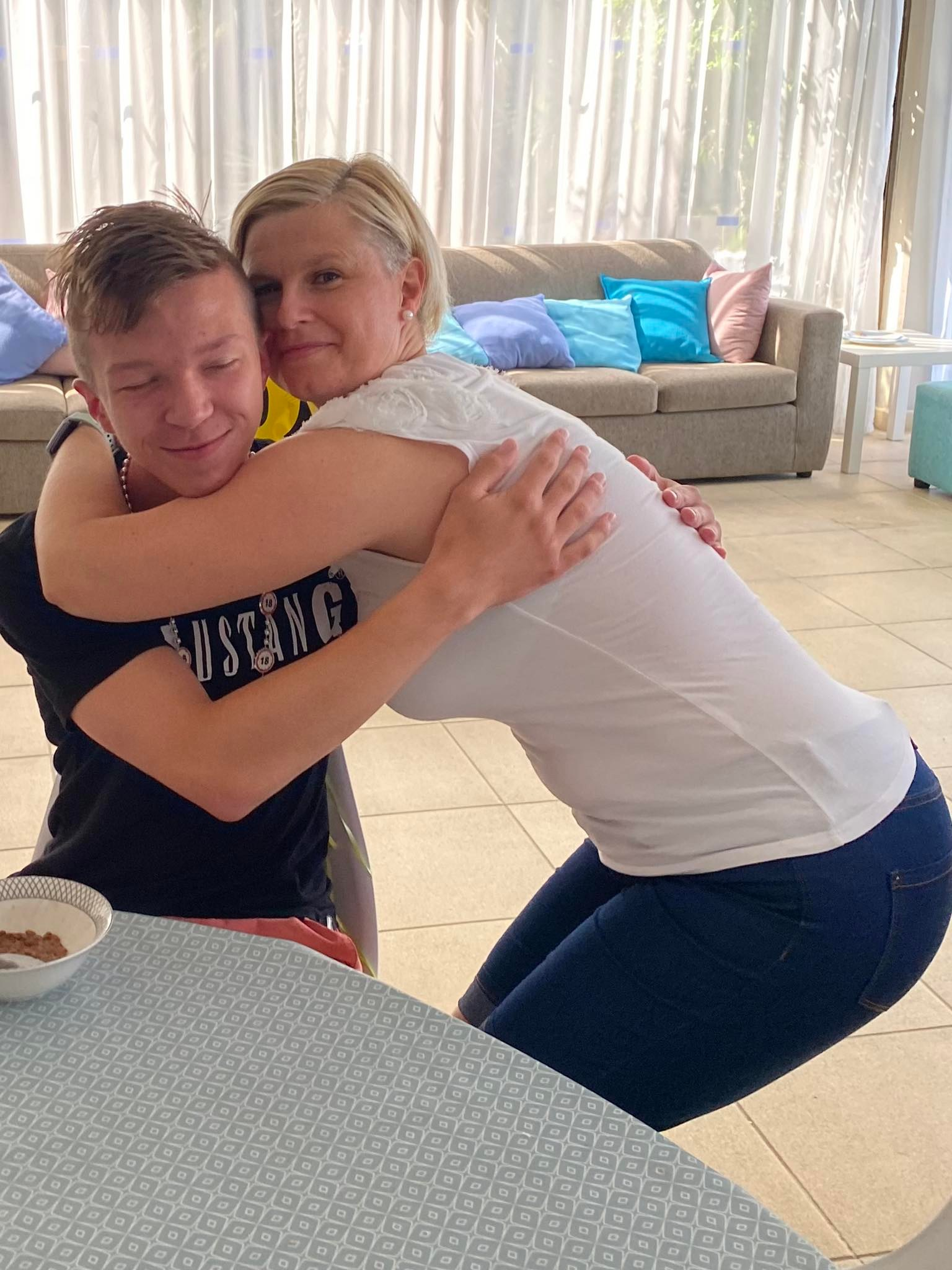 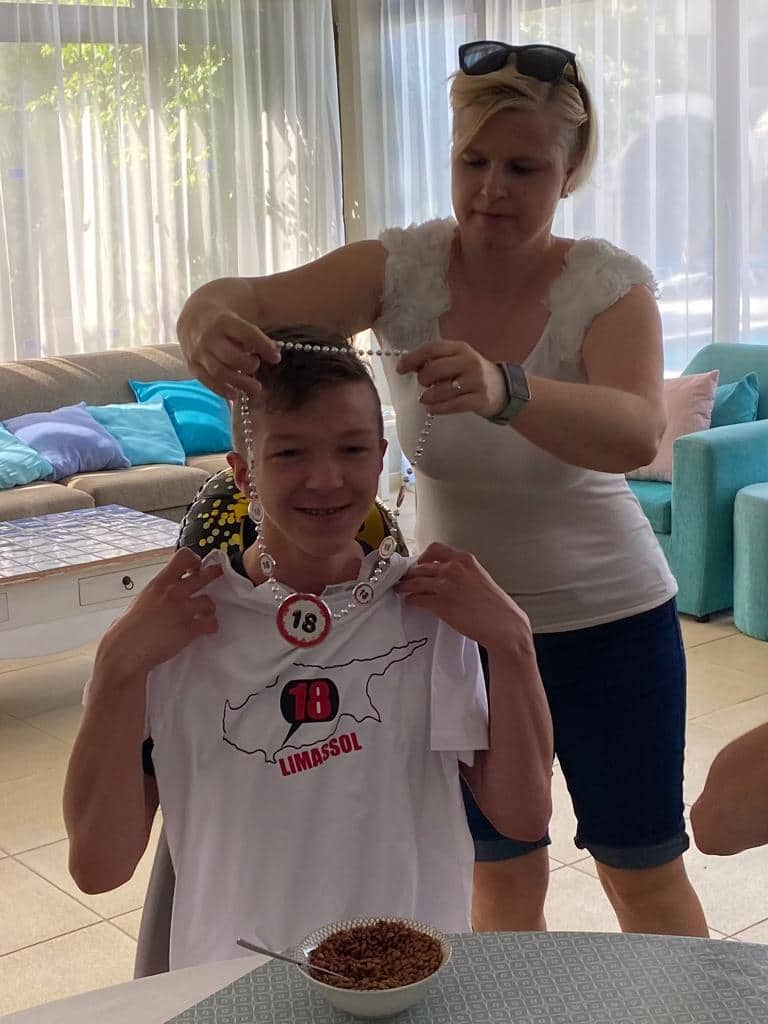 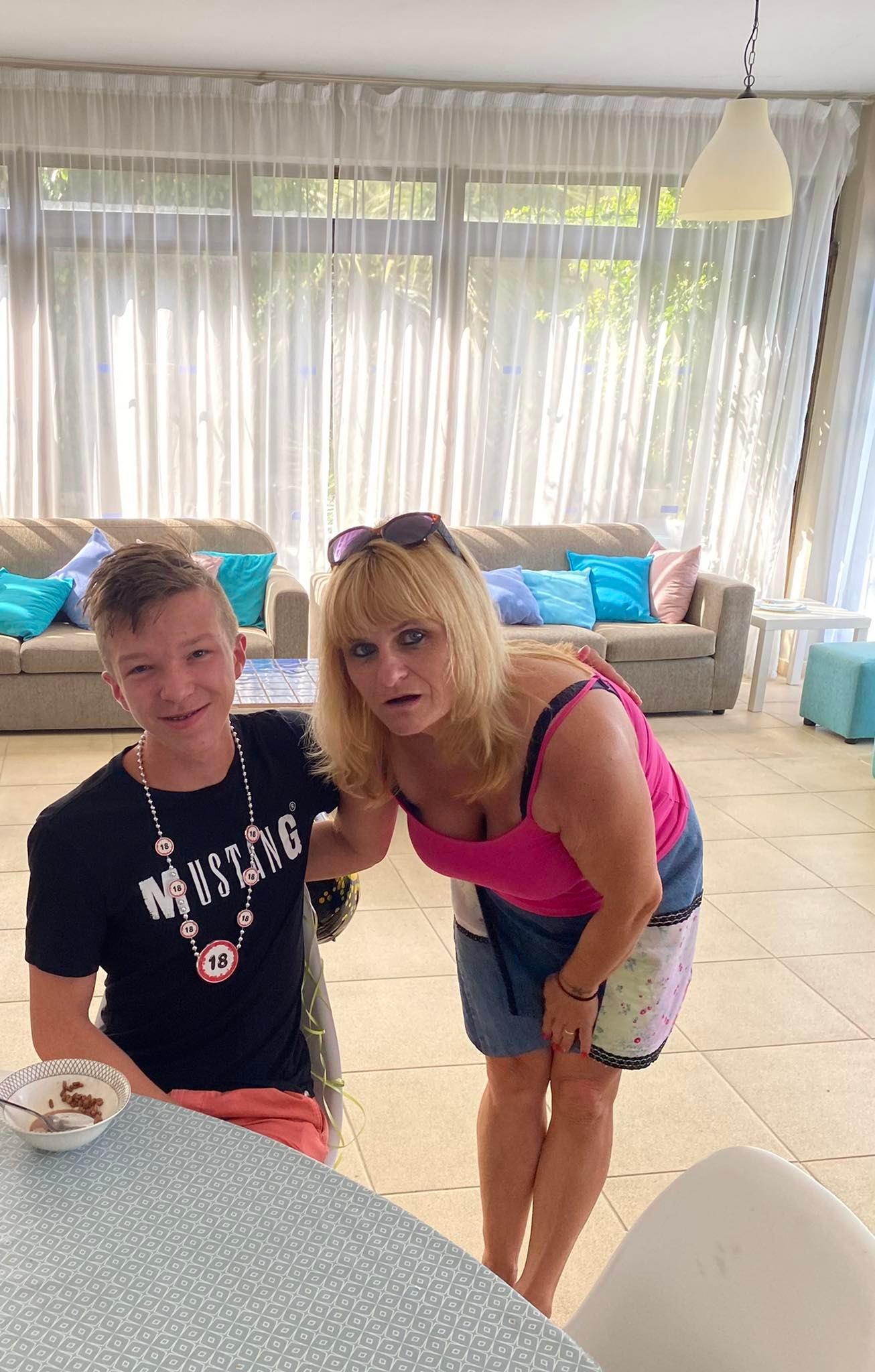 RENEJEV 18. ROJSTNI DAN
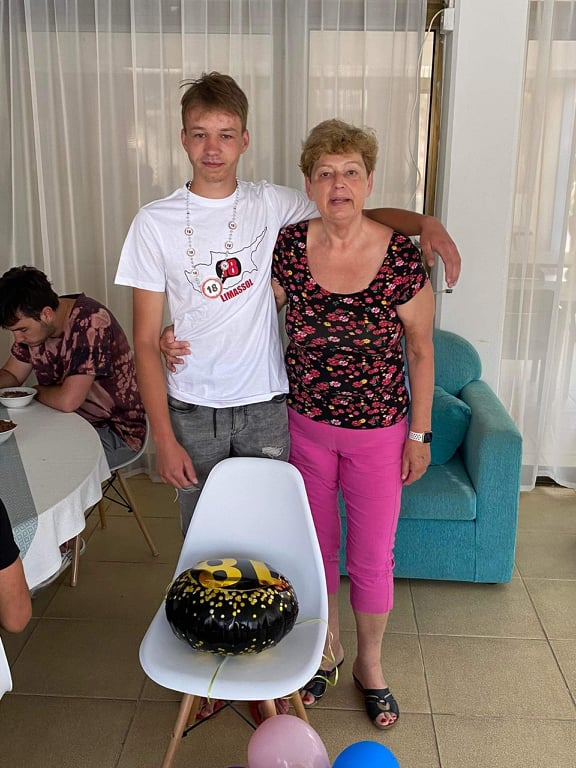 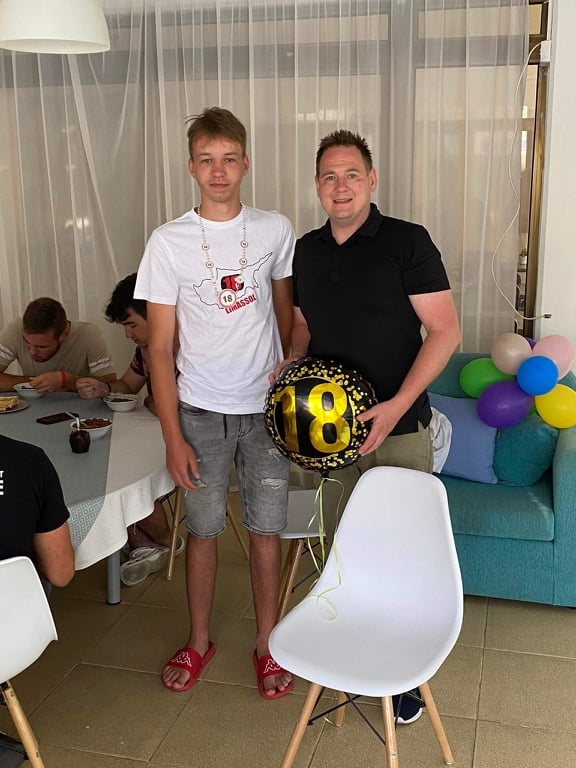 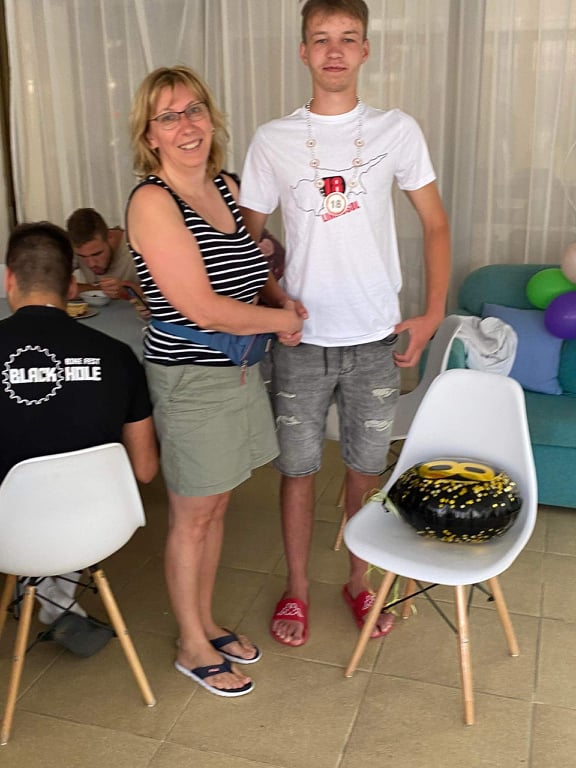 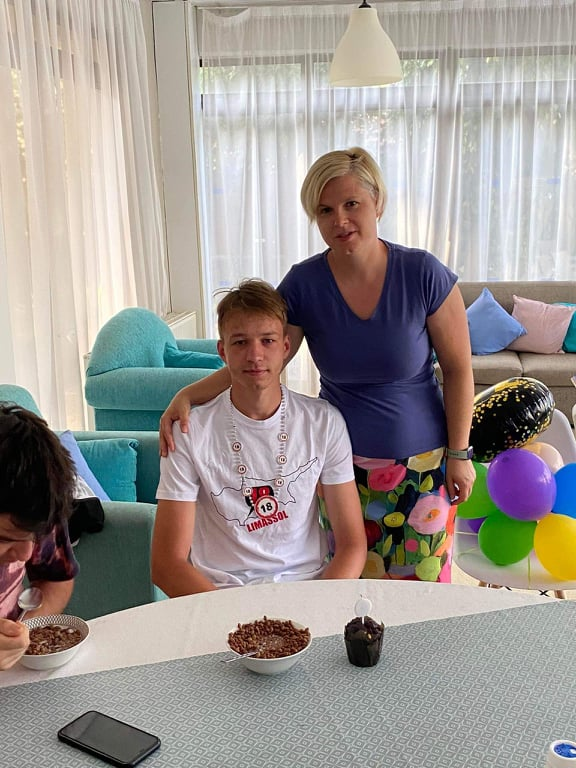